Comparer et 
Dénombrer des quantités
Conférence/Ateliers
Mercredi 15 octobre 2014
Mise en situation
Comparer des quantités
Situation d’apprentissage proposée: 
Jeu du déménageur
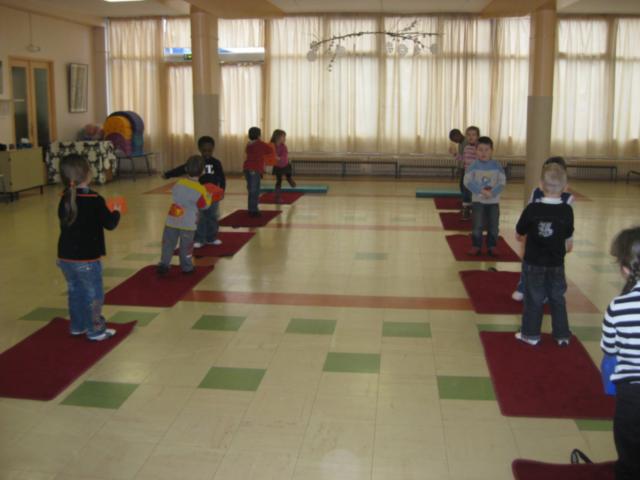 Principe: déplacer des objets d’un tapis à l’autre à l’aide d’une chaîne d’enfants puis comparer les quantités.
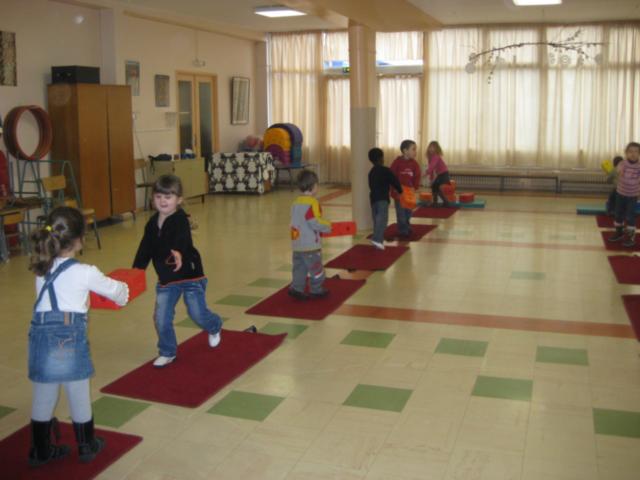 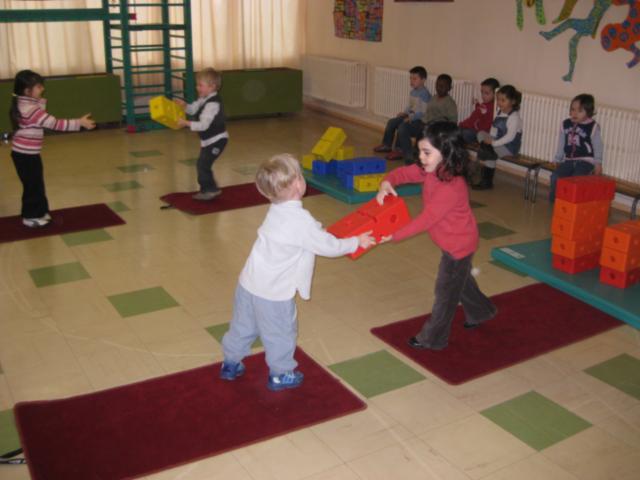 Dès la petite section…..
Comparer les quantités
Les tapis sont placés l’un à côté de l’autre.
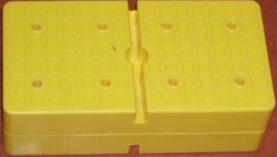 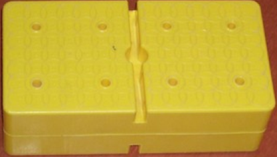 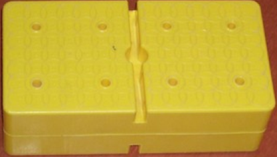 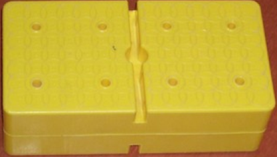 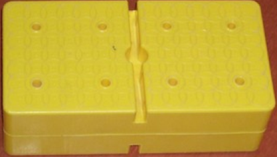 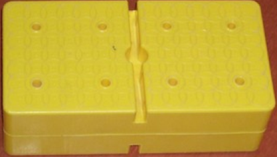 Question posée aux élèves: Quelle équipe a transporté le plus d’objets ?
Quelles sont les procédures  des élèves ?
Comparer des quantités : Procédures des élèves ?
Les tapis sont placés l’un à côté de l’autre.
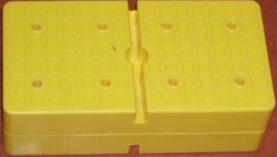 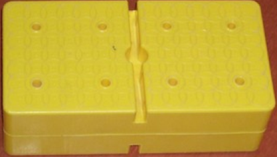 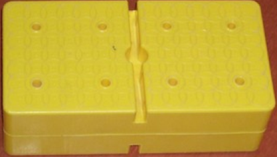 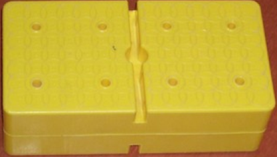 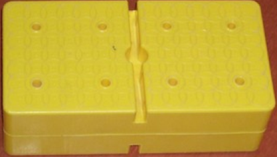 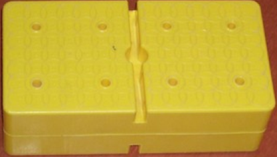 Comparer: Procédures des élèves ?
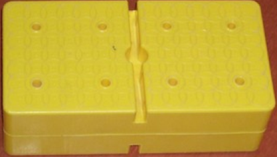 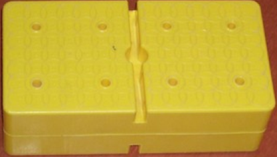 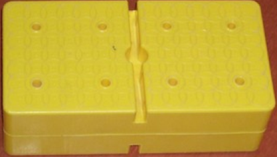 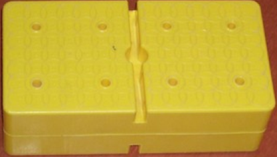 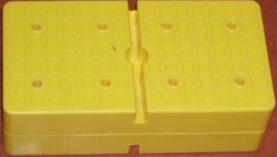 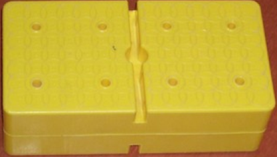 Propositions ?
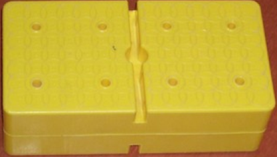 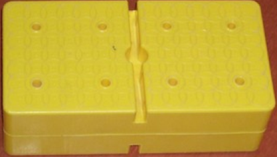 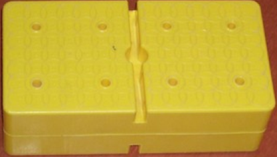 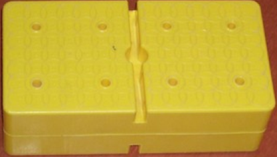 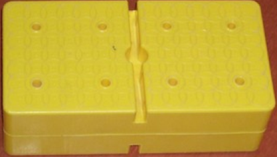 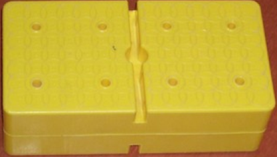 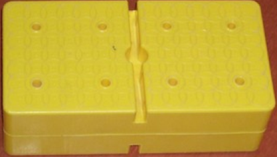 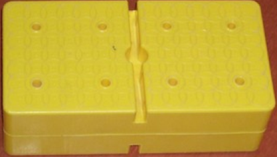 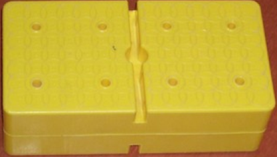 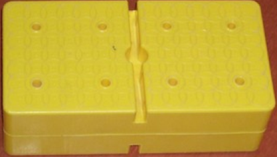 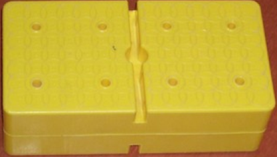 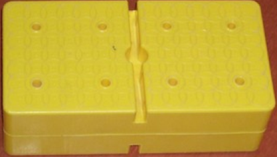 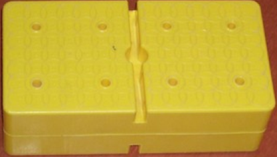 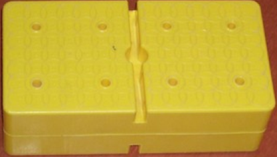 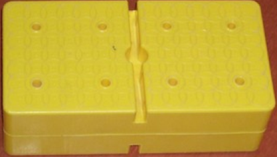 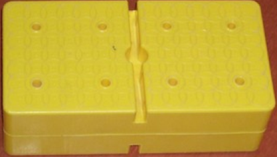 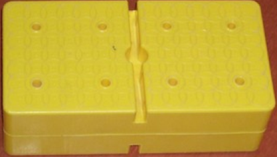 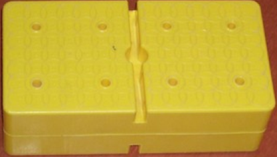 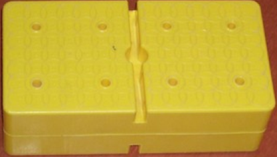 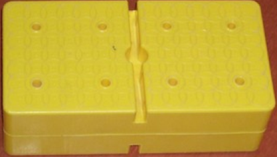 Comparer: Procédures des élèves ?
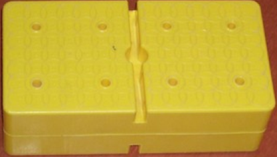 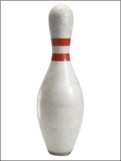 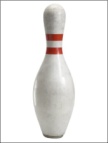 Propositions ?
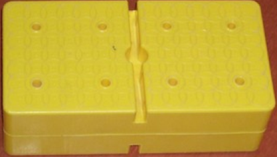 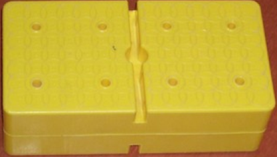 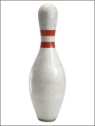 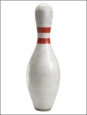 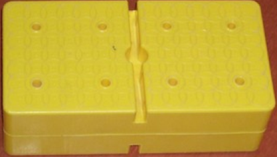 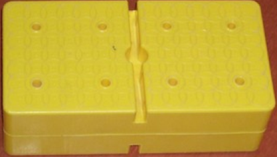 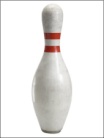 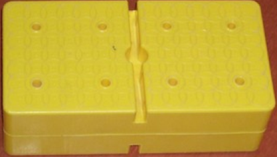 Comparer: Procédures des élèves ?
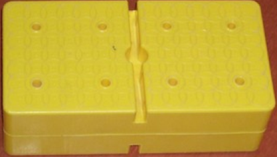 Propositions ?
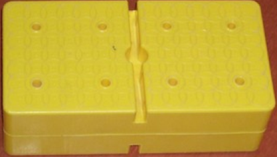 Caissettes
Jetons
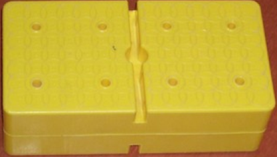 Dénombrer des quantités
Dénombrer  des quantités
Les tapis sont placés l’un à côté de l’autre.
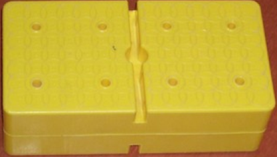 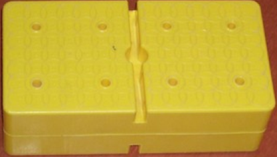 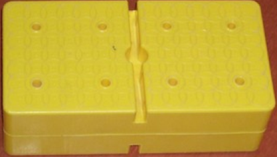 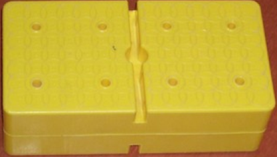 Question posée aux élèves: Combien d’objets ont transportés les équipes ?
Dénombrer  des quantités : Procédures des élèves ?
Les tapis sont placés l’un à côté de l’autre.
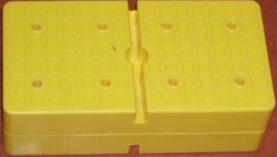 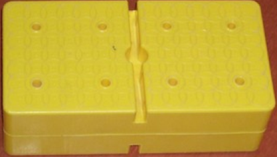 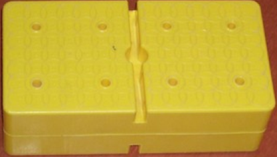 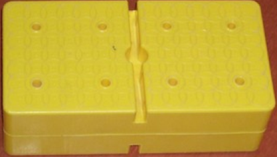 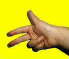 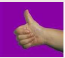 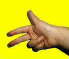 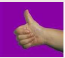 Dénombrer: Procédures des élèves ?
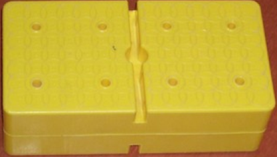 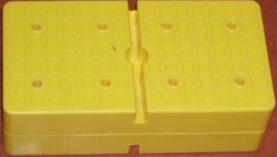 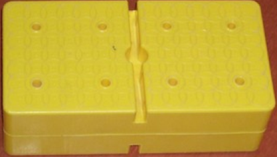 Propositions ?
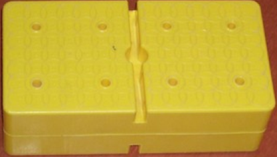 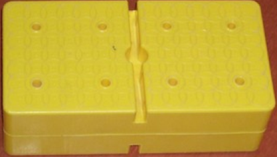 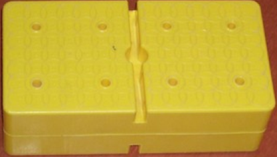 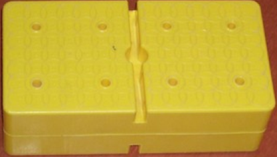 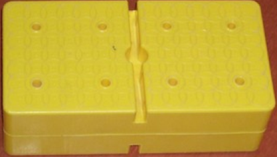 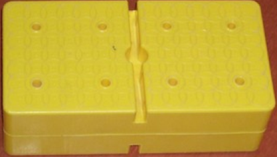 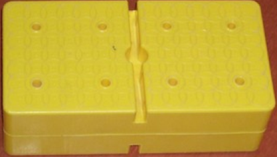 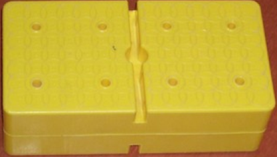 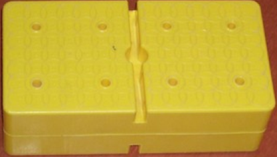 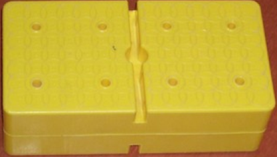 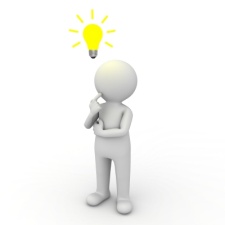 En faisant évoluer la situation:

-en modifiant le nombre d’objet 
-en modifiant la nature des objets à transporter,

- en réitérant le dispositif de nombreuses fois,

l’enseignant induit des procédures différentes et permet aux élèves de découvrir les 5 principes qui régissent le comptage.
Activité de comptage:

5 principes à faire découvrir.
Activité de comptage:
5 principes à faire découvrir
1- Principe de correspondance terme à terme: à chaque unité on fait  correspondre un mot-nombre.
un
Difficulté:
Synchronisation mot-nombre et pointage
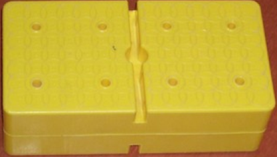 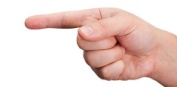 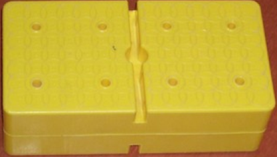 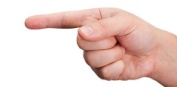 deux
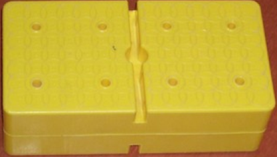 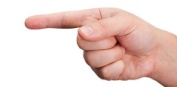 trois
quatre
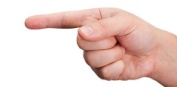 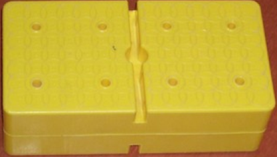 cinq
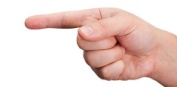 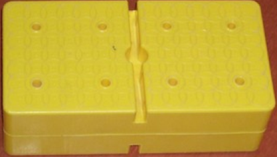 Activité de comptage: 5 principes.
2-Principe de suite stable: Les mots nombres doivent toujours être récités dans le même ordre.
Activité de comptage:
5 principes
3- Principe cardinal: le dernier mot-nombre prononcé se réfère à l’ensemble.
un
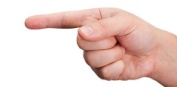 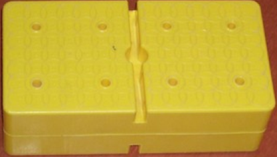 deux
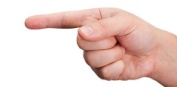 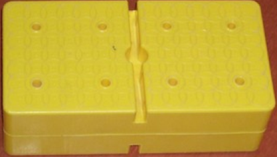 «    Il y a

cinq

   caissettes. »
trois
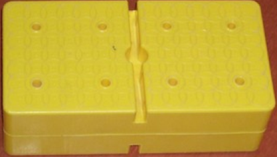 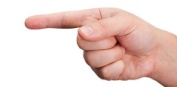 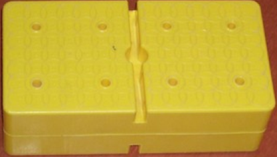 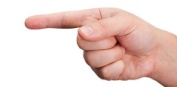 quatre
cinq
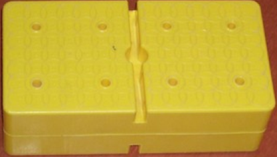 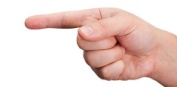 Activité de comptage: 5 principes
4- Principe de l’indifférence de l’ordre: les unités peuvent être comptées dans n’importe quel ordre.
cinq
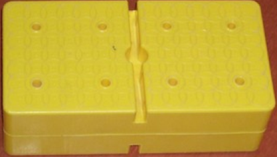 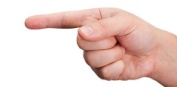 «    Il y a

cinq

 caissettes. »
quatre
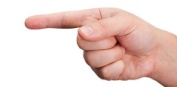 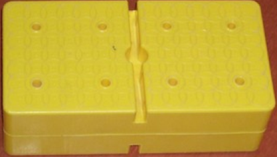 trois
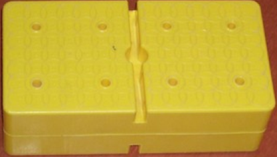 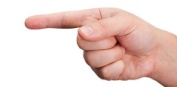 deux
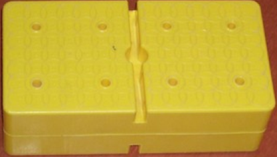 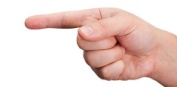 un
un
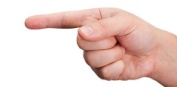 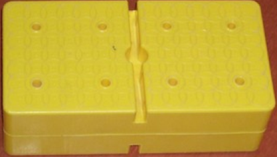 Activité de comptage: 5 principes.
5- Principe d’abstraction: toutes sortes d’éléments peuvent être rassemblés et comptés ensemble.
un
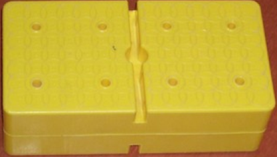 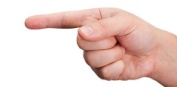 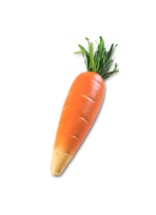 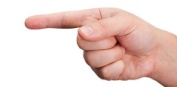 deux
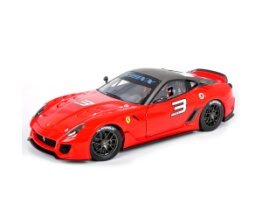 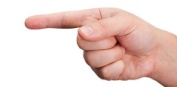 trois
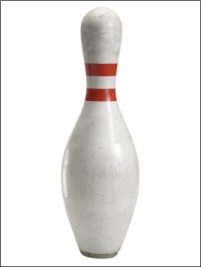 quatre
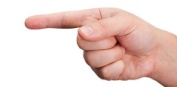 «    Il y a

cinq

   objets »
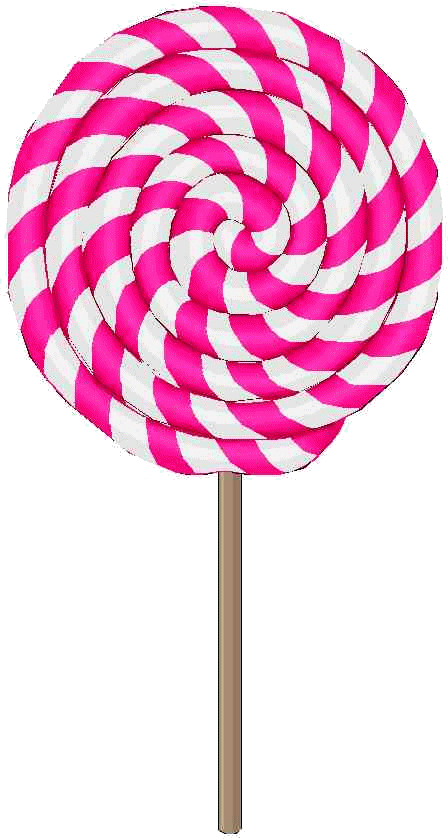 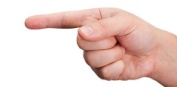 cinq
Découvrir le monde dans le domaine des quantités et des nombres
Comment ?

En favorisant la compréhension du monde par l’action, le jeu, la langage et l’exercice des tous ses sens.

En faisant vivre un maximum d’expériences concrètes.

En favorisant en entrée progressive dans la pensée logique, l’abstraction et le raisonnement.
Référence bibliographique
Remi brissiaud
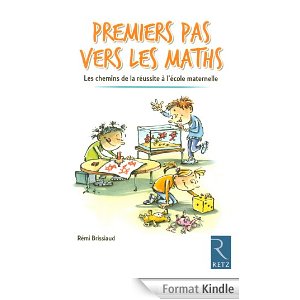 MERCI !